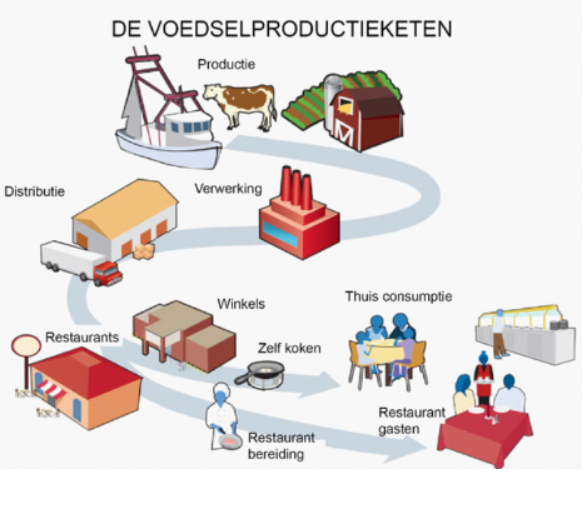 Schaarste en voedselverspilling
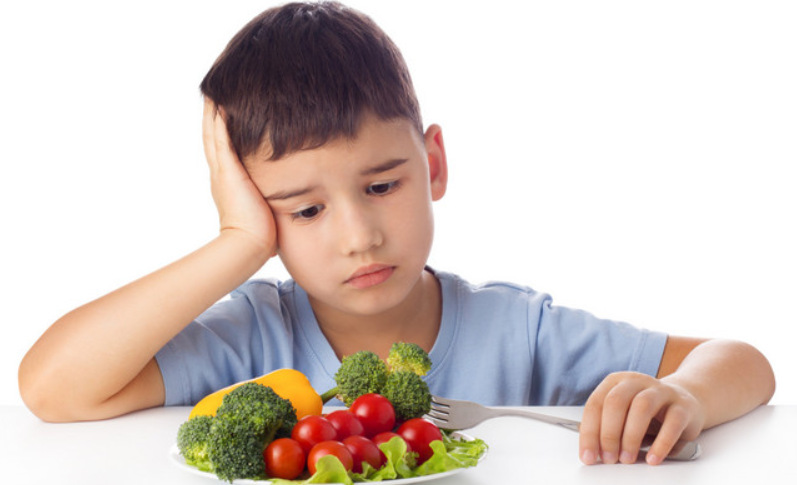 Heb jij (een) keus?
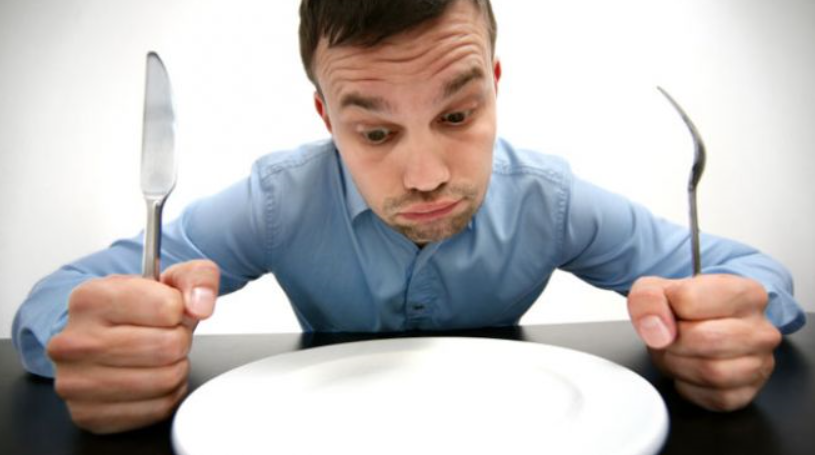 tarwe
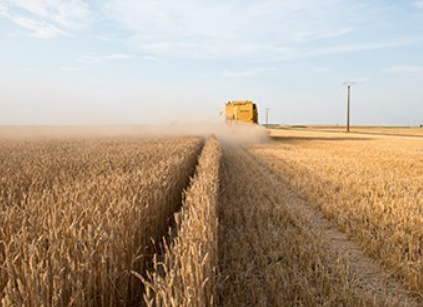 Voedselafdruk: wat kost het de aarde om ons voedsel te produceren?
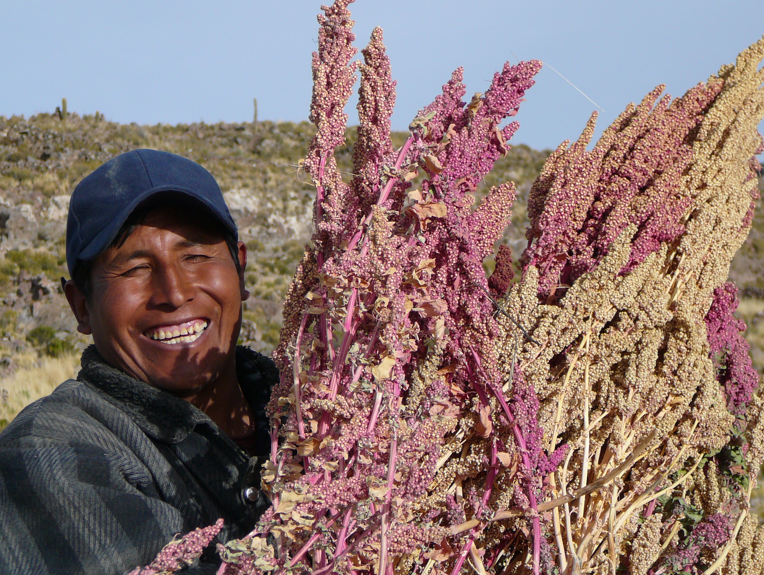 onze overvloed is hun gebrek
quinoa
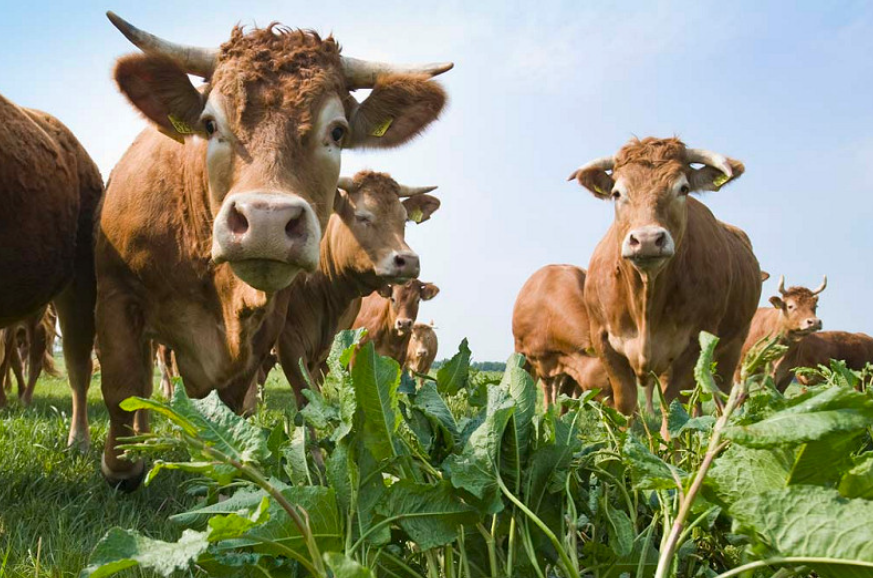 Vlees productie vraagt extra van onze aarde:
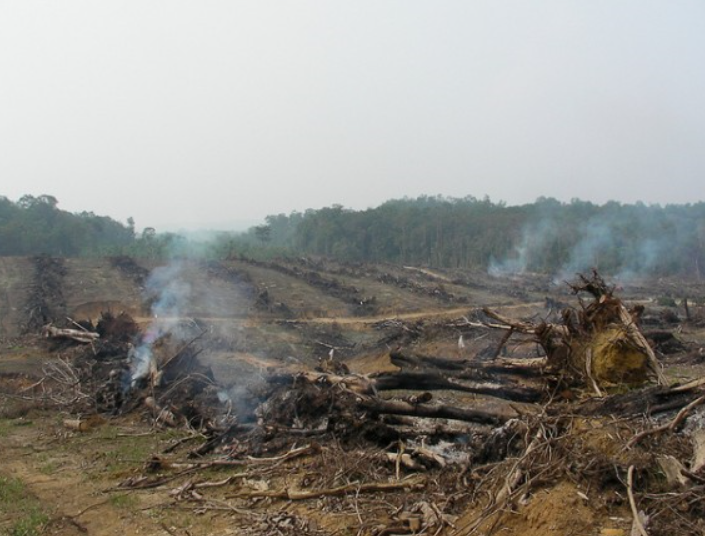 landbouwgrond: diervoer
uitstoot: mest  en scheten
water
Hoeveel energie kosten:

producten uit de volle grond,
seizoen groenten
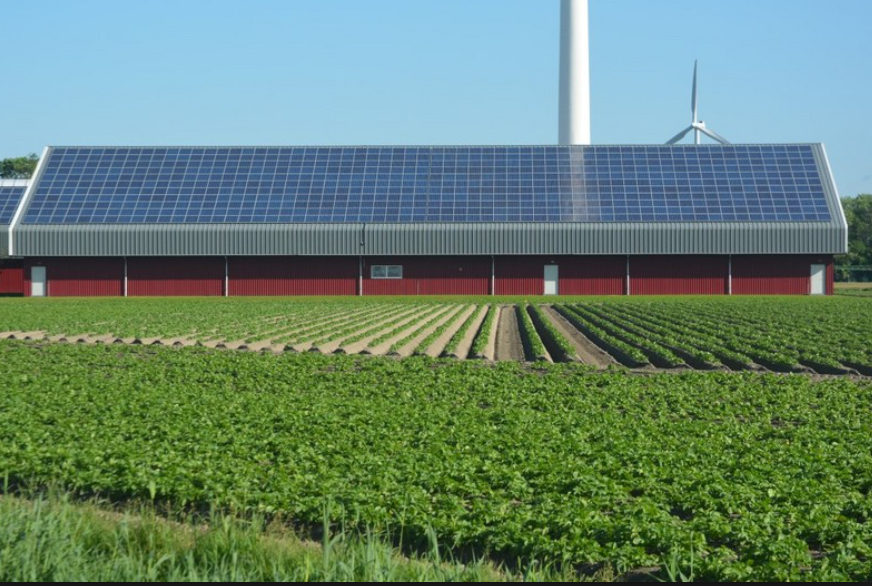 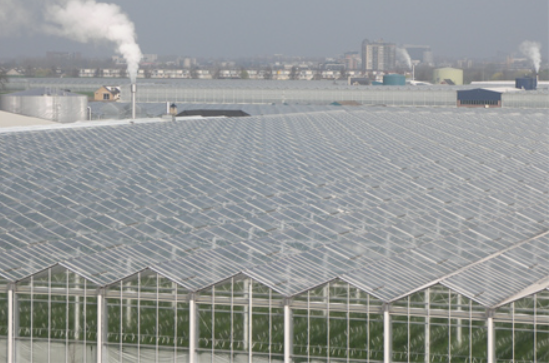 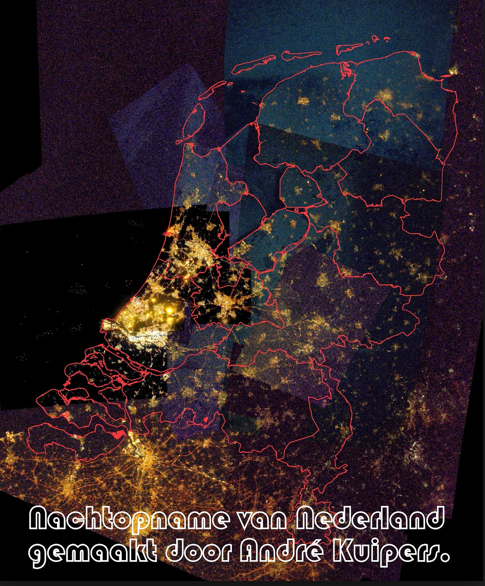 … of producten uit de kas
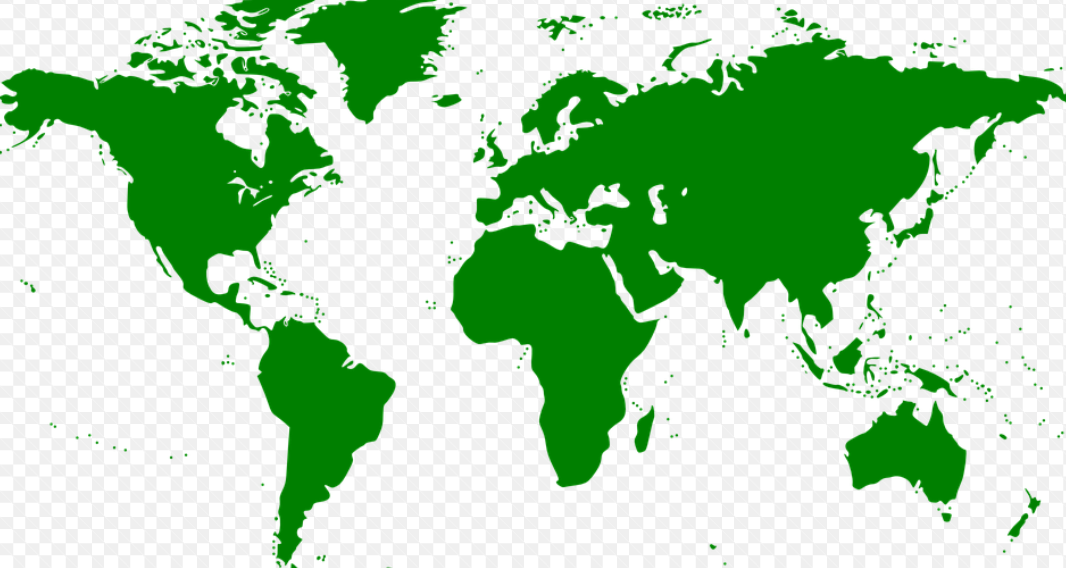 Transport: ons voedsel kan overal vandaan komen …
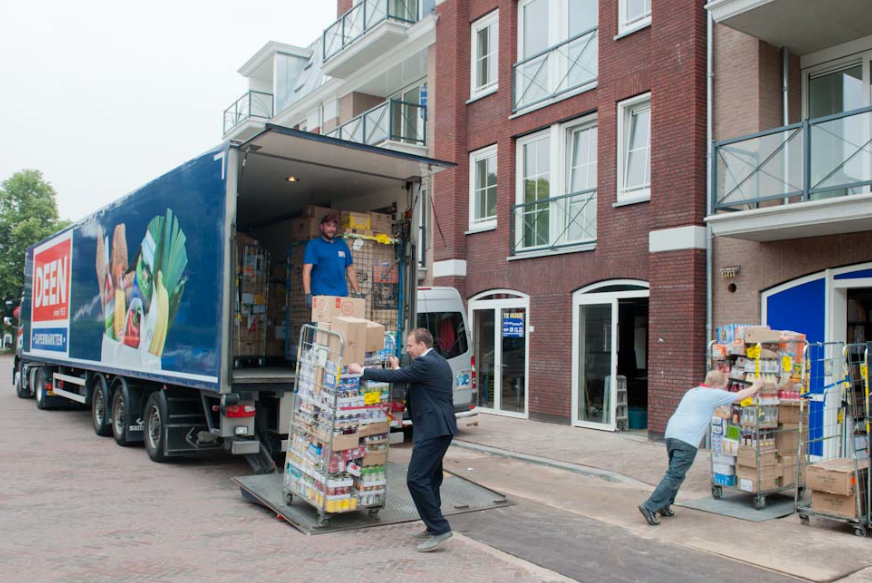 Haal je het ver weg of kies je een streekproduct?
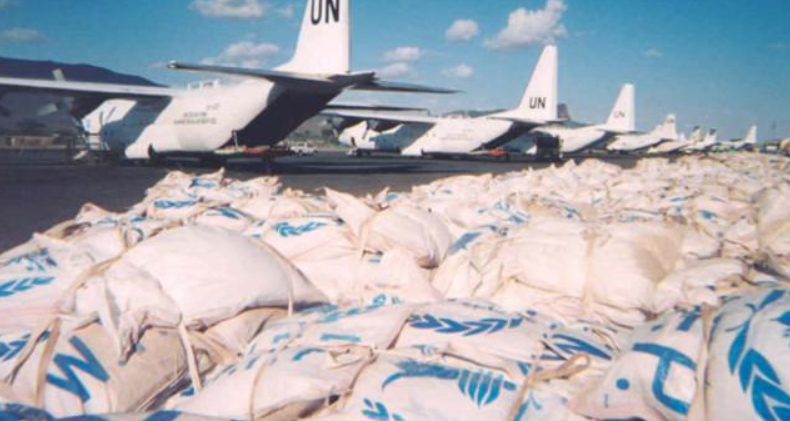 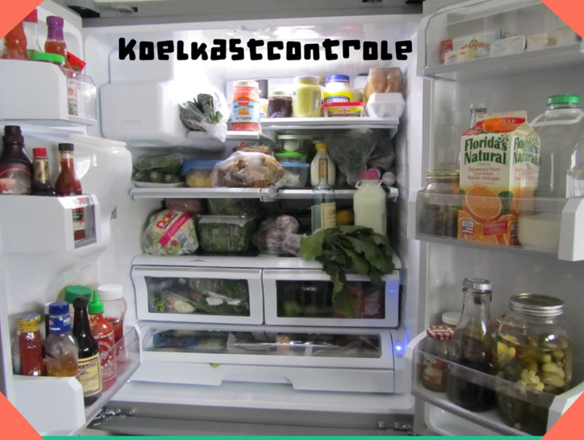 opslag en houdbaarheid:

Hoe bewaar je het?
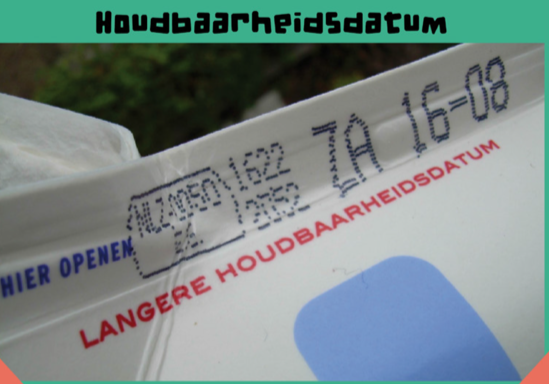 conserveren
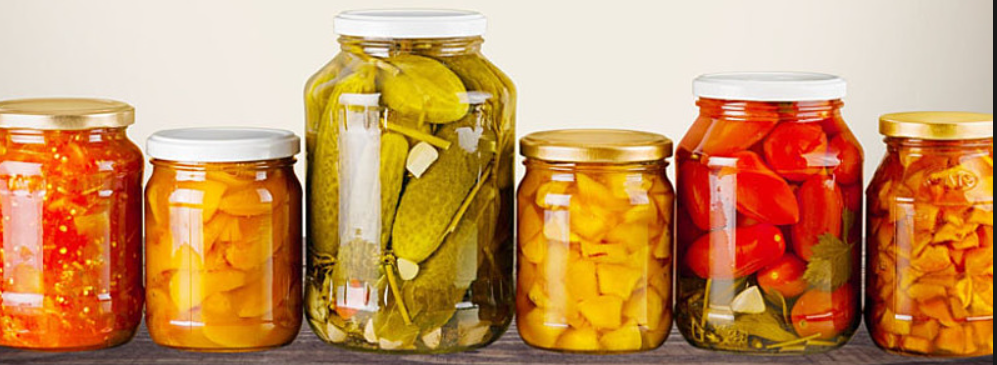 https://www.youtube.com/watch?v=vayYHaBLubY
Het verschil tussen de TGT en THT datum
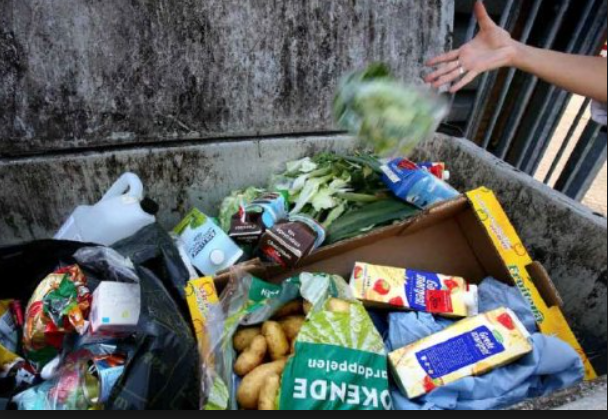 op = op?